Some History of Education
Keep in Mind
The educational “system” that you experience is like nothing Locke/Rousseau could have imagined
They are discussing education of gentlemen (private tutors, family education)
They are not arguing for a uniform, democratic education available to the masses
John Locke
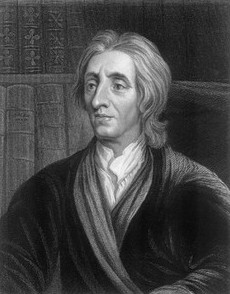 1623-1704
England
Humans have certain inalienable rights; society/gov’ts are created to protect those rights
Major Works:
Second Treatise on Gov’t
From Some Thoughts on Education
Childhood as a meaningful period of life
Acknowledges individuality and autonomy of children (they have a right to property too!)
Don’t forget the Chain of Being though!!!!!
Discourages use of physical force against children
Education: prepares one for freedom & teaches you not to impinge on the freedoms of others
Make learning enjoyable for children!
Enlightenment and Education
(In Theory)
Knowledge = means of overcoming social 			and political evils
Reason  Truth (via an analytical process)
Education makes citizens free by 				liberating minds from prejudice
Enlightenment and Education
Influenced by the Scientific Revolution
Rapid growth in literacy rates in Europe from 17th to 18th century
Education becoming accessible to people of more social classes
Jean-Jacques Rousseau
1712-1778
Switzerland and France
Humans are amoral by nature, corrupted by human institutions
Major works:
Social Contract
Emile
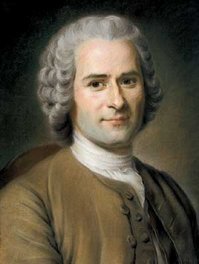 From Emile
Stages of development
0-12, 12-15 (reason takes hold, use of apprenticeships), 15-adulthood 
Young children are like animals 
must be allowed to grow up unhindered by formal education
Goal: Developing a health sense of self-worth and morality
2 important features in all people:
Appropriate self-love
Vanity
Should children read fables?
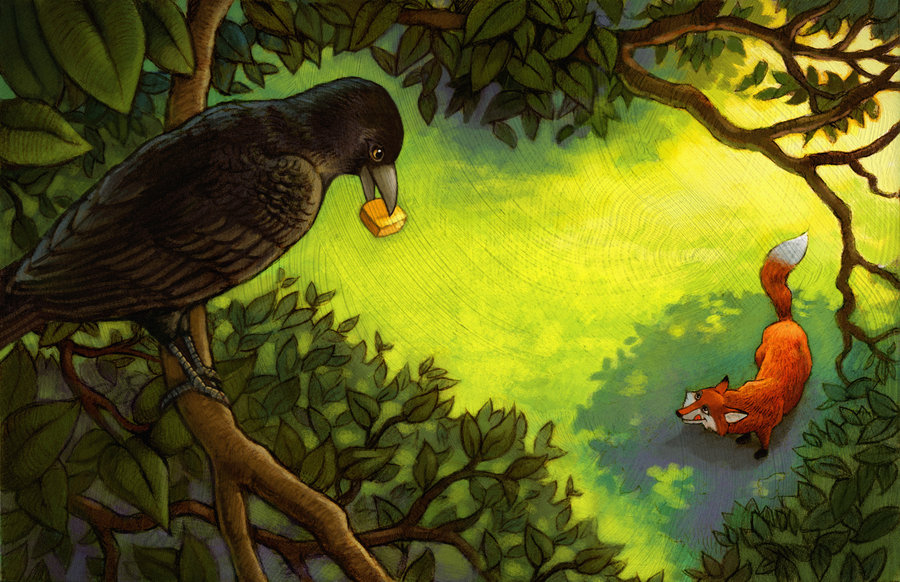 Locke: YES!
Pleasure of figuring out the real meaning behind the story  inspires a child to take on the lessons the story intends to each
Rousseau: NO!
Child will feel he’s in on the joke of the fable  flattery, vanity are the child’s take-away, not the lesson the story intends to teach.
Children identify with the strong/winning/smartest characters always and miss the lesson
Where this leads in America
Thomas Jefferson  stresses importance of a civic education for a democratic nation

Benjamin Franklin  argues for scientific education in American schools

See education as a tool for social improvement!
Where this leads in America
Revolution – pre Civil War:
Lots of schools (education is highly valued for the privileged classes)
Public and private institutions
Private institutions were often religious 
Compulsory Public Education:
Passed between 1852-1918 in states
Johann Heinrich Pestalozzi
1746-1827
Switzerland
Inspired by philosophers like Locke and Rousseau
Produces a true educational method
Creates schools
"Learning by head, hand and heart"
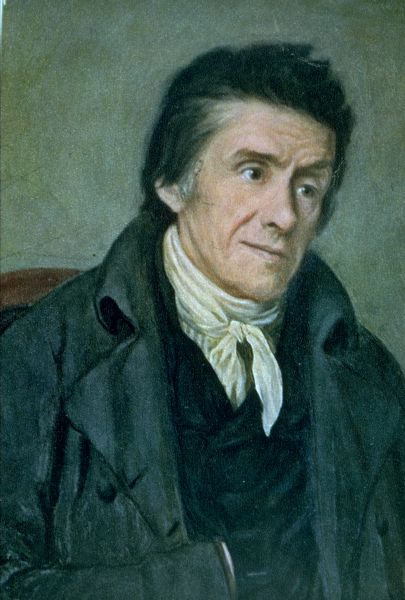 Pestalozzi
Belief about children:
Thought begins with sensation; are naturally good; education should nurture their innate goodness
Educational method:
Children should learn through their senses, by seeing objects in their natural environment
Principles:
Begin with a concrete object before the abstract
Begin with what is immediate before the remote
Begin with easier tasks and the move to more complex
Proceed gradually, cumulatively and slowly
4 Eras in US Education
Permissive:  (1640s-1820s)  gov’t allows formation of public schools (with local support)
Encouraging:  (1820s-1850s) gov’t encourages the formation of school districts, but doesn’t require attendance
Compulsory: (1850s-1980s) children must attend school
Freedom of Choice: (1980s-now) lots of options for schools = homeschooling, charter, vouchers
Common Schools
1840s: free schooling for the (white) masses
Trying to create a more homogeneous population
Belief that education prevents crime and creates social stability
Reading, writing, arithmetic
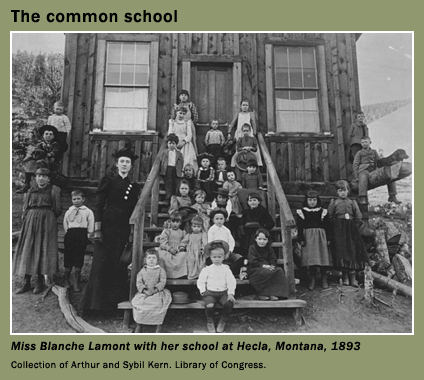 High Schools
1880s-1910:  High schools move from being exclusively college prep to broader aims (seen as part of the larger common school movement)
Add gymnasiums, sports, vocational training